神国的价值观 (三)
29th July 2012
我是门徒 (下)
门徒的特征
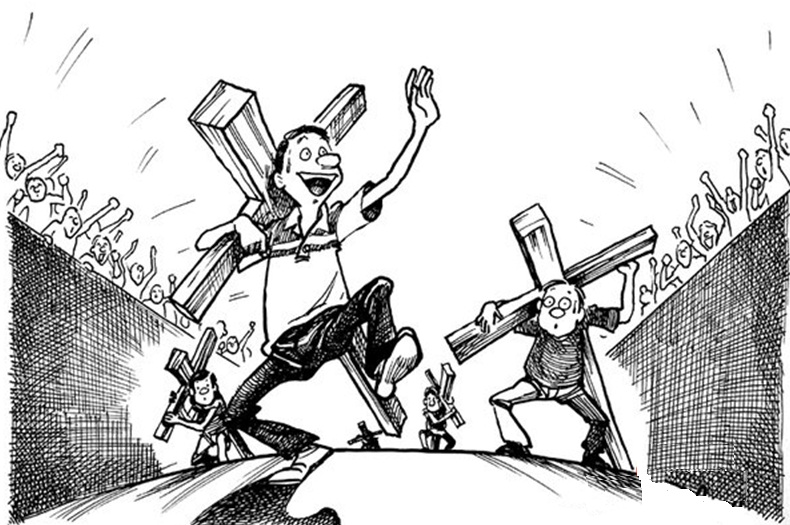 约翰福音  15
1
复习：
我让异象掌管

我委身于细胞小组

3.	我是门徒
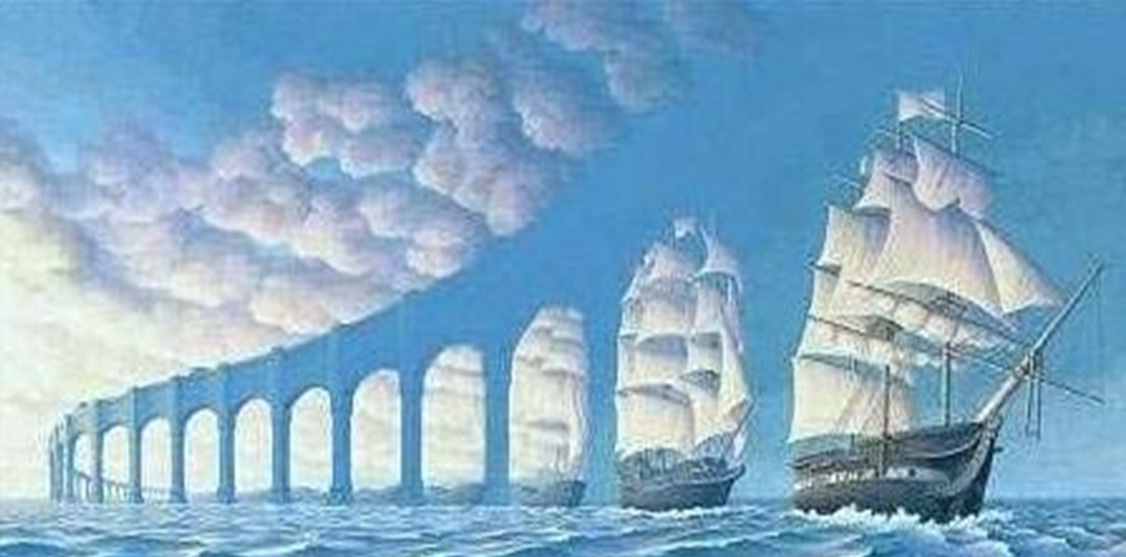 2
约翰福音  15：8
你们多结果子，
我父就因此得荣耀，
你们也就是我的门徒了。
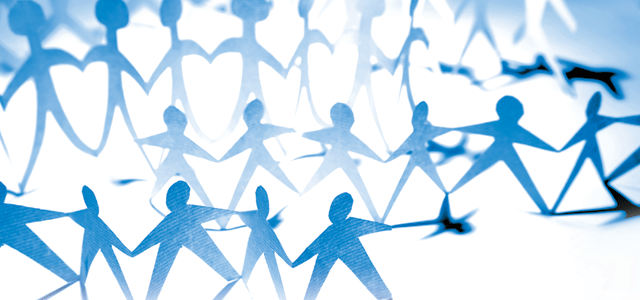 3
我拥有门徒的特征当我 ....
多结果子
服从命令
坚持到底
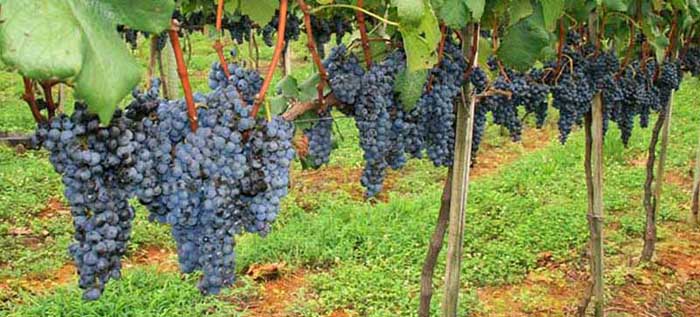 4
我拥有门徒的特征当我多结果子
栽培者对果子的期望
多结果子
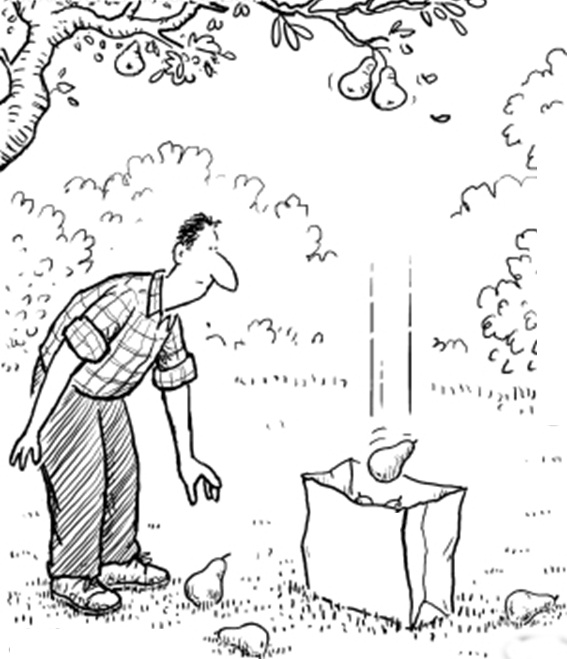 5
我拥有门徒的特征当我多结果子
b.	“凡属我不结果子的枝子，他就剪去；凡结果子的，他就修理干净，使枝子结果子更多。”(二节）
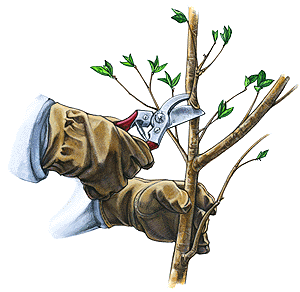 6
我拥有门徒的特征当我多结果子
c.	  我父就因此得荣耀  （8节）
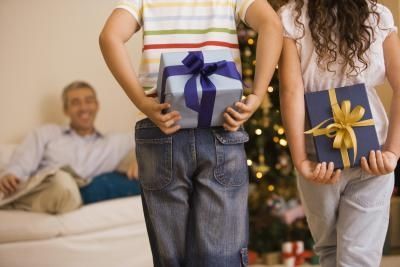 7
我拥有门徒的特征当我多结果子
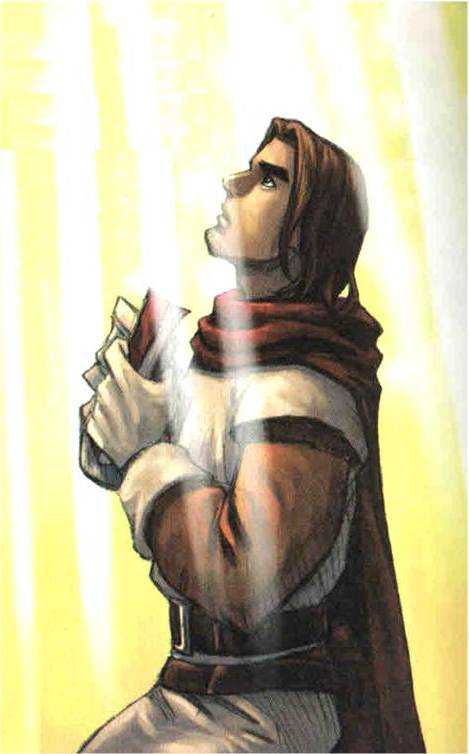 如何多结果子？
	(七节）
─ 	 “常在我里面”

─	  “我的话也常在你们里面”
8
2. 我拥有门徒的特征当我	服从命令
如何证明我对耶稣的爱？
（14：21）
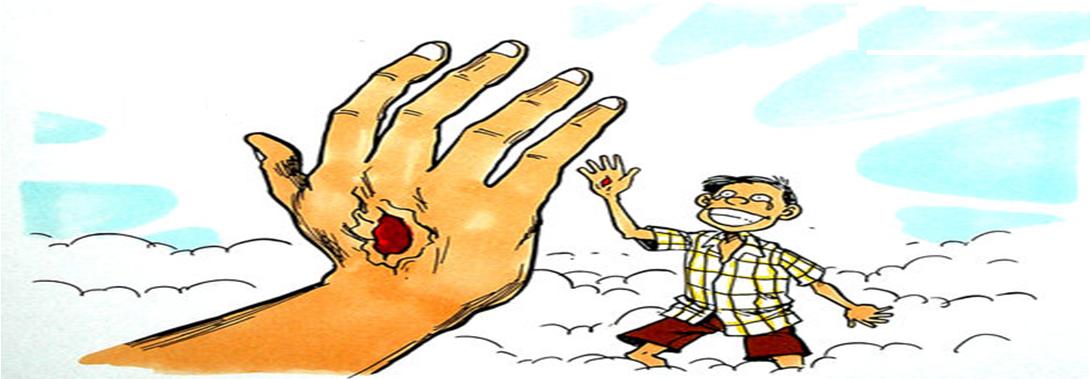 9
2. 我拥有门徒的特征当我	服从命令
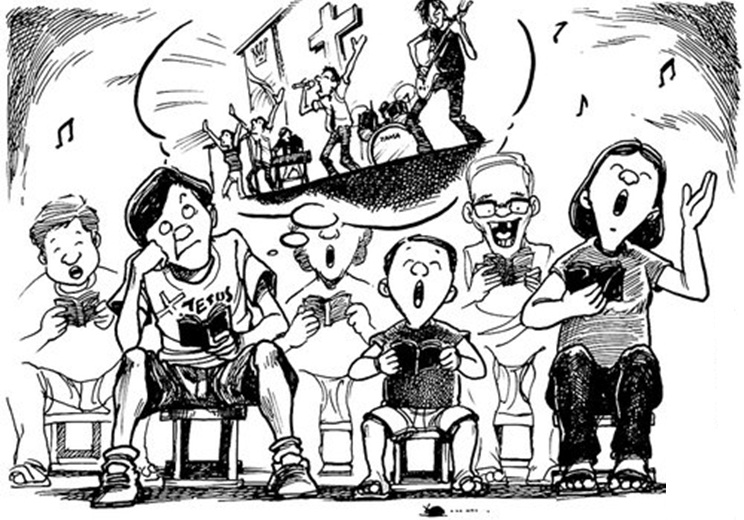 以什么基础服从耶稣呢？

─	朋友不是    仆人	

─	共享秘密
10
2. 我拥有门徒的特征当我	服从命令
怎样打开天窗？
─ 	 应允祷告的确据
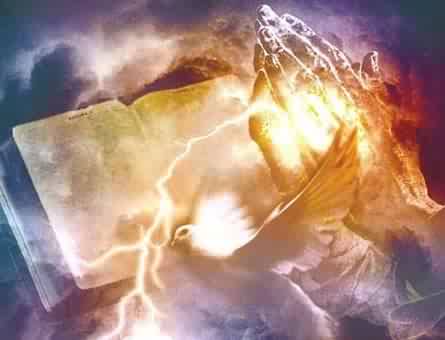 11
3. 我拥有门徒的特征当我	坚持到底
a.	必要	─	持续为耶稣见证
	
b.	允许	─	圣灵的能力  
	
c.	好处	─	坚守信心
		─ 	到达终点
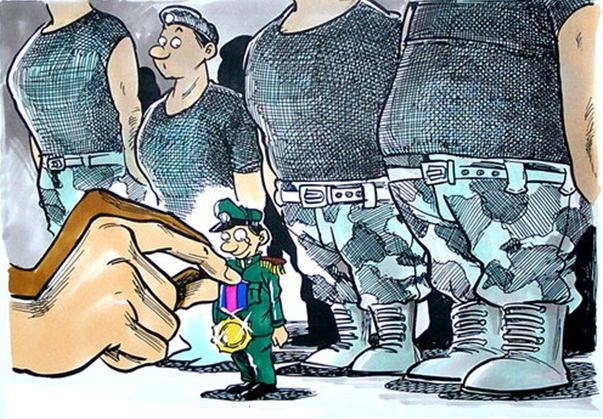 12